Muzikos pamokėle mažyliams3-4 m.Tema : Pavasario šaukliaiParengė: Vilniaus m. L/d „Giraitė“ meninio ugdymo mokytoja Gražina MakelienėKopijuoti ir platinti be autoriaus sutikimo griežtai draudžiama.
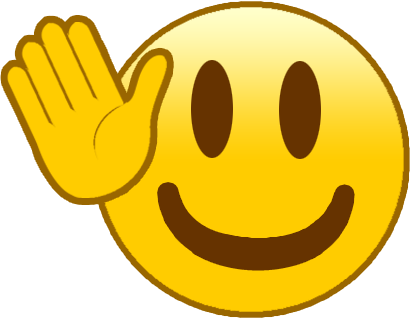 Sveiki, mano brangūs Dainorėliai !  
Kiek neįprastai sveikinuosi su kiekvienu iš Jūsų! 
Labai visų pasiilgau, todėl kviečiu pasiimti gerą nuotaiką ir nukeliauti su manimi į stebuklingą muzikos šalį.
Į kelionę pasikviesk mamytę, tėvelį, vyresnį broliuką arba sesutę. Gali pasikviesti ir visus drauge!
Jie Tau padės keliauti ir taip bus visiems smagiau!
Tad pradedam!
Pirmoji kelionė
Už lango skaisčiai šviečia saulė! 

Tikras  puikumėlis!

Pats laikas prieš kelionę pasimankštinti.
Spausk nuorodą ir dainuodamas pradėk mankštą:
https://www.youtube.com/watch?v=AEAM-Dx7TKI
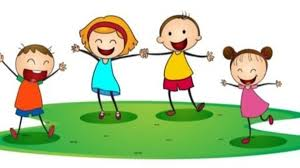 Čir vir vir... Gyvi Gyvi... Kle kle kle... Tikras paukščių choras!
Ar žinai kas yra CHORAS? – tai didelis vaikų arba suaugusių žmonių būrys, kurie džiaugiasi dainuodami drauge.

        Paklausyk, kaip gieda Lietuvos miško giesmininkai!

https://www.youtube.com/watch?v=-Gn4STQ4ThY
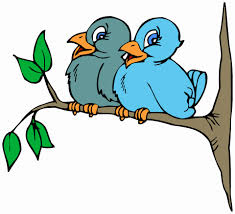 O dabar pats metas padainuoti!
Dainelė ne tik pakels nuotaiką, sušildys balselį, pralinksmins Tavo šeimą, bet dar padės išmokti skaičiuoti bei pažinti paukščius:
Spausk nuorodą ir dainuok drauge su visais!!!
  https://
www.youtube.com/watch?v=CyNAkXKeCT0
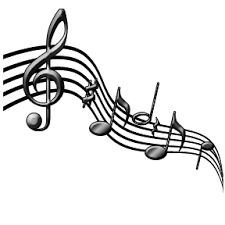 Kūrybinė užduotis!
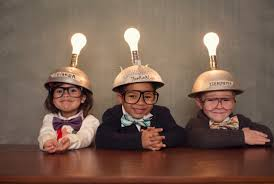 Pabandyk pakartoti išgirstus paukščių balsus;
Papasakok savo artimiesiems, kaip jauteisi klausydamas paukščių choro, jie Tavo mintis užrašys ir perduos man;
Nupiešk tau labiausiai patikusį čiulbantį giesmininką;
Tikuosi, Tau patiko pirmoji kelionė?
Pakartok šią kelionę bent du kartus per savaitę! 

Sėkmės ir lauksiu Tavo įspūdžių!

grazina.makeliene@gmail.com
Muzikiniai linkėjimai ir iki kitos kelionės!
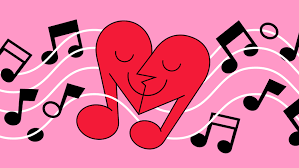